VWL 4. Jahrgang
Geld

4. Jahrgang

W. Holzheu
Oper auf den Gesellschaftsinseln
Eine kleine Geschichte von Stanley Jevons

Vor einigen Jahren gab Mademoiselle Zelie, eine französische Opernsängerin des Theatre Lyrique in Paris,... ein Konzert auf den Gesellschaftsinseln.

Für eine Arie aus Norma und einige andere gesanglichen Darbietungen (5 Lieder) sollte sie ein Drittel der Einnahmen erhalten.
Oper auf den Gesellschaftsinseln
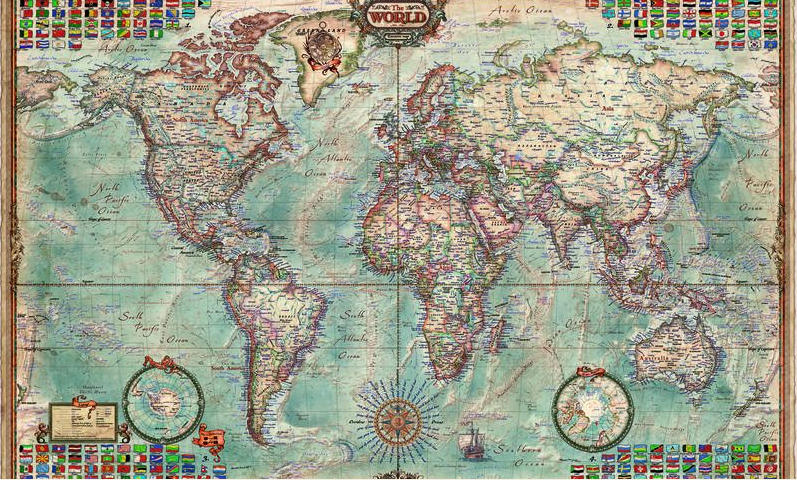 Gesellschaftsinseln
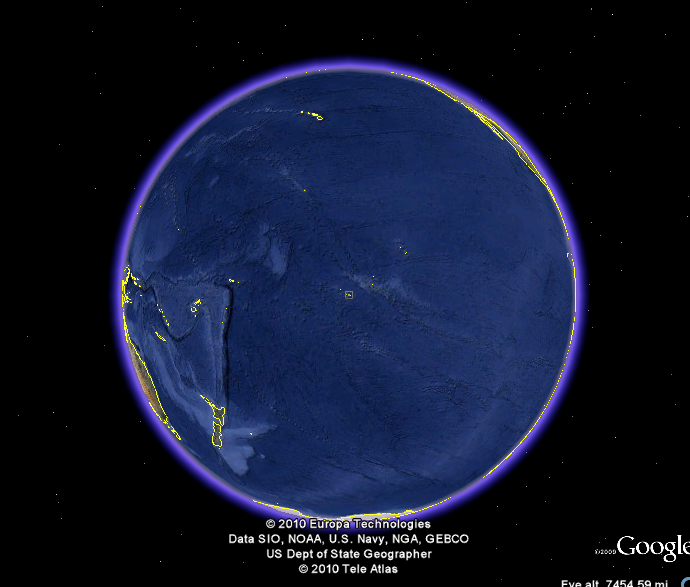 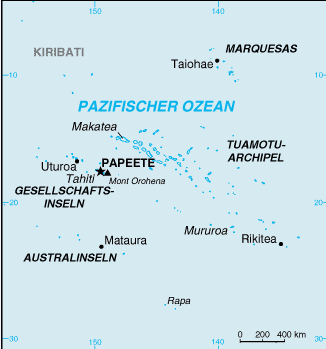 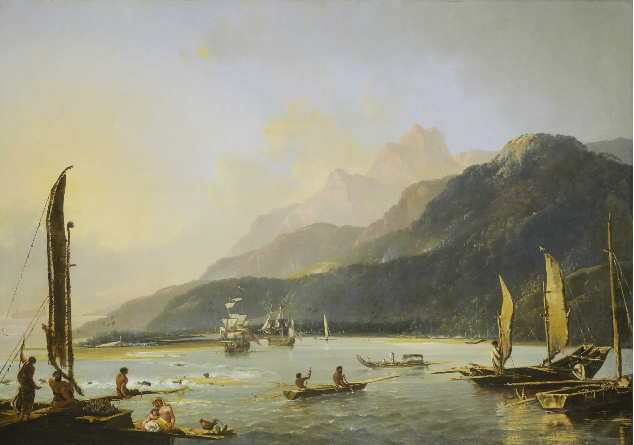 Oper auf den Gesellschaftsinseln (AB1)
Eine kleine Geschichte von Stanley Jevons – 
„Das Wesen des Tauschhandels“
(entnommen aus Paul A. Amuelson und William D. Nordhaus – Volksiwrtschaftslehre, 15. Auflage):

Vor einigen Jahren gab Mademoiselle Zelie, eine französische Opernsängerin des Theatre Lyrique in
Paris,... ein Konzert auf den Gesellschaftsinseln.Für eine Arie aus Norma und einige andere gesanglichen Darbietungen (5 Lieder) sollte sie ein Drittel der Einnahmen erhalten. 

Die Abrechnung ergab als ihren Anteil:
3 Schweine
23 Truthähne
44 Hühner
100e Bananen, Zitronen und Orangen

(In Paris hätten ihr all diese Tiere und das Obst 4000 Francs eingebracht – was für 5 Lieder sicherlich
eine ausgezeichnete Entlohnung dargestellt hätte...)

Auf den Gesellschaftsinseln gab es jedoch kauf Geld, und da Mademoiselle nur sehr wenig von ihren
Einnahmen selbst konsumieren konnte, mußte sie bald die Schweine und Geflügel mit dem Obst
füttern....

Aufgabe
Welche Vorschläge habt Ihr, diese Probleme zu vermeiden?
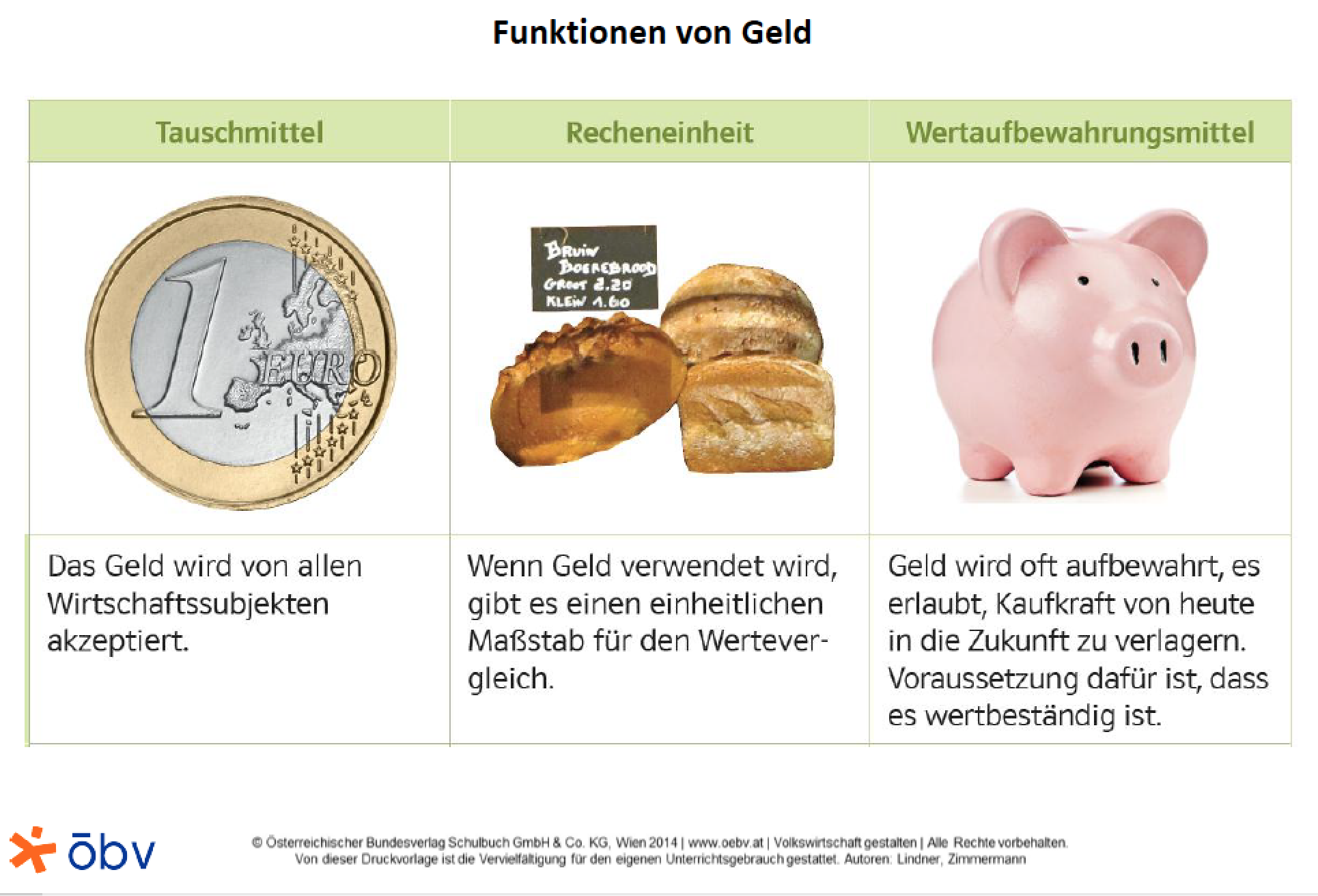 Geschichte des Geldes
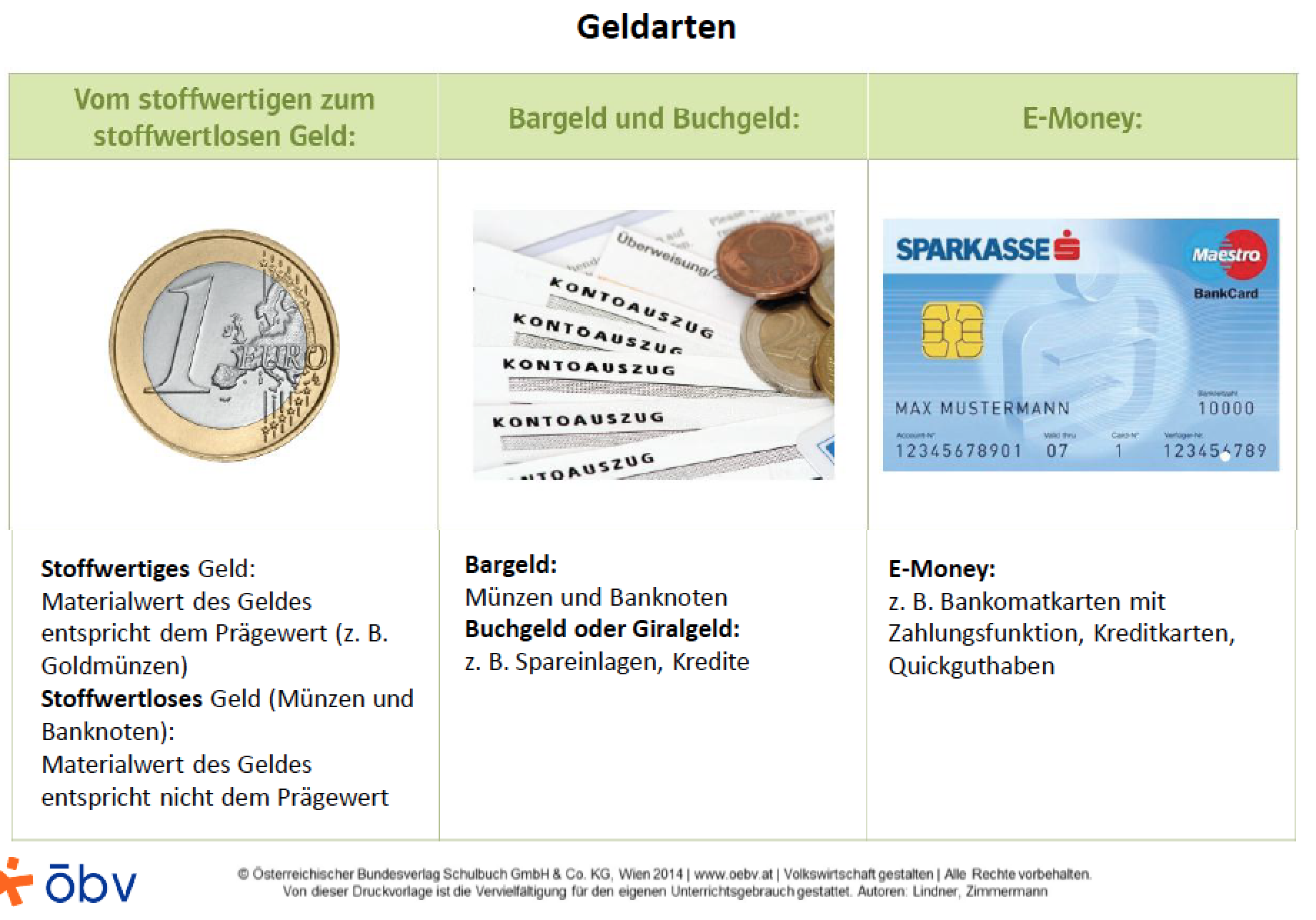 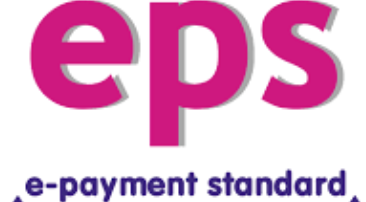 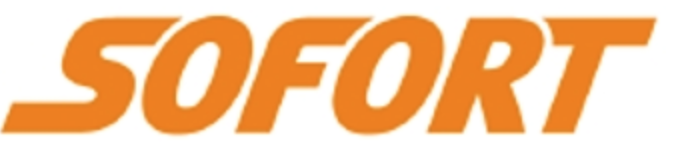 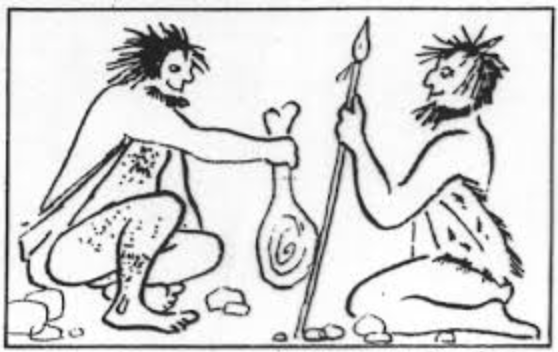 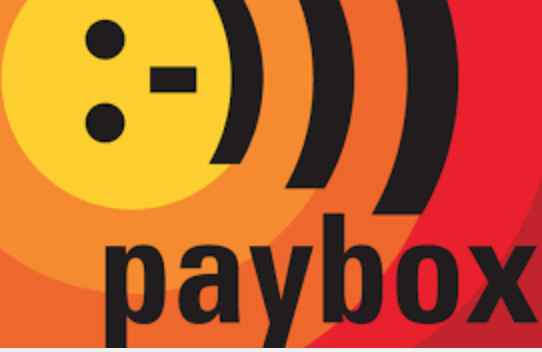 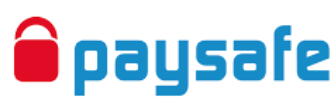 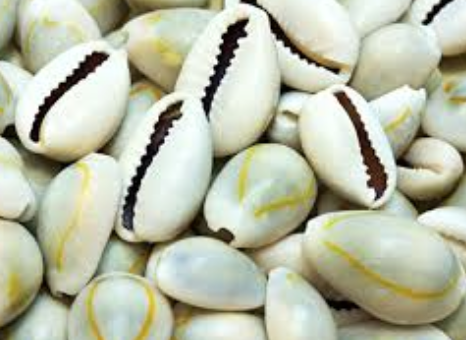 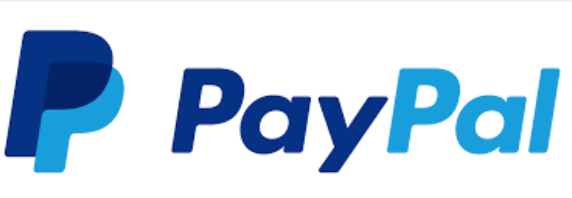 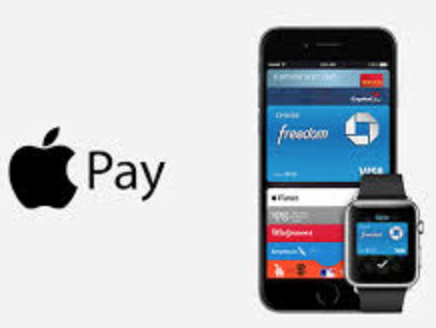 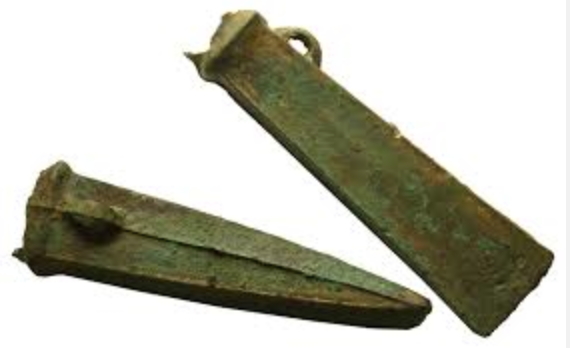 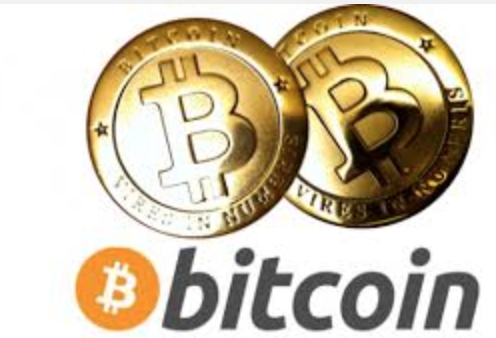 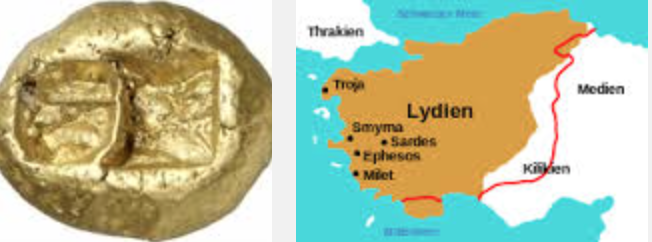 Geldschöpfung Kreditvergabe
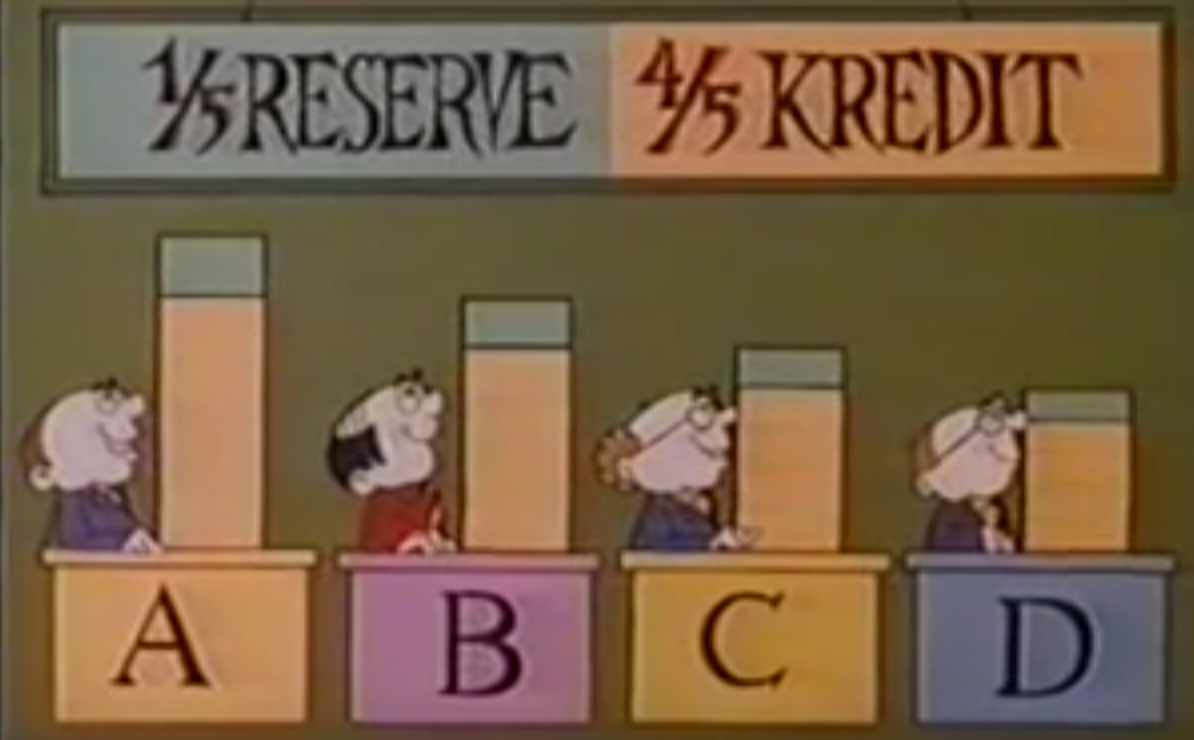 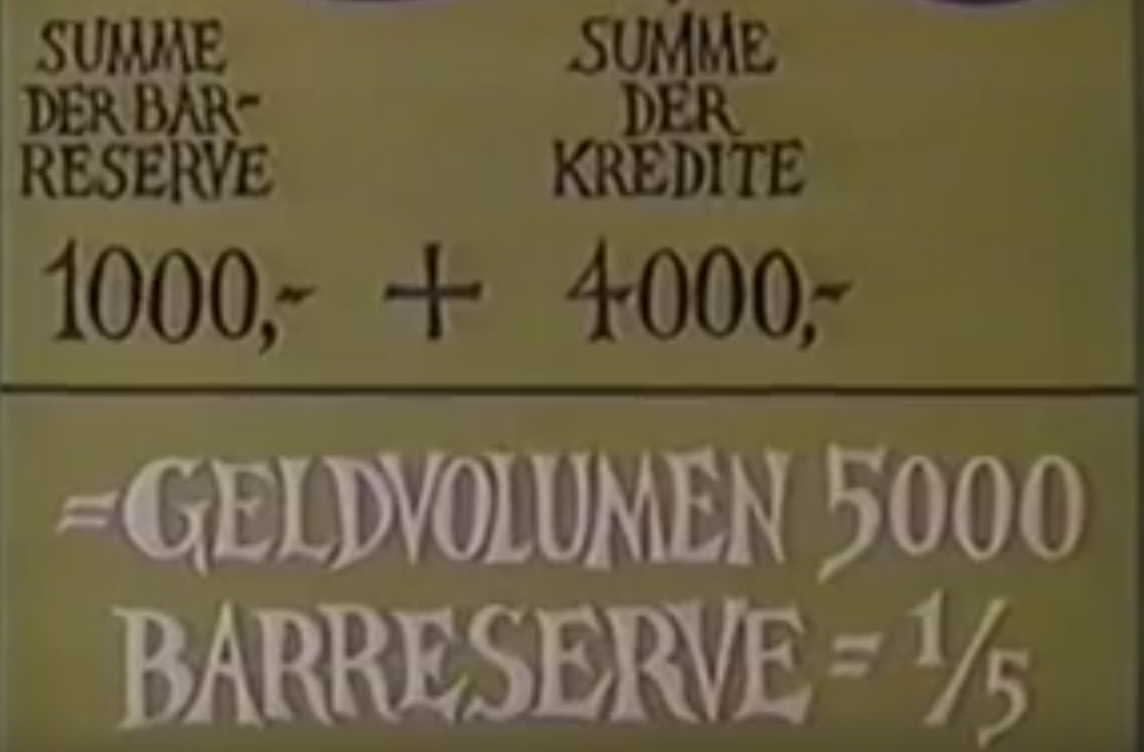 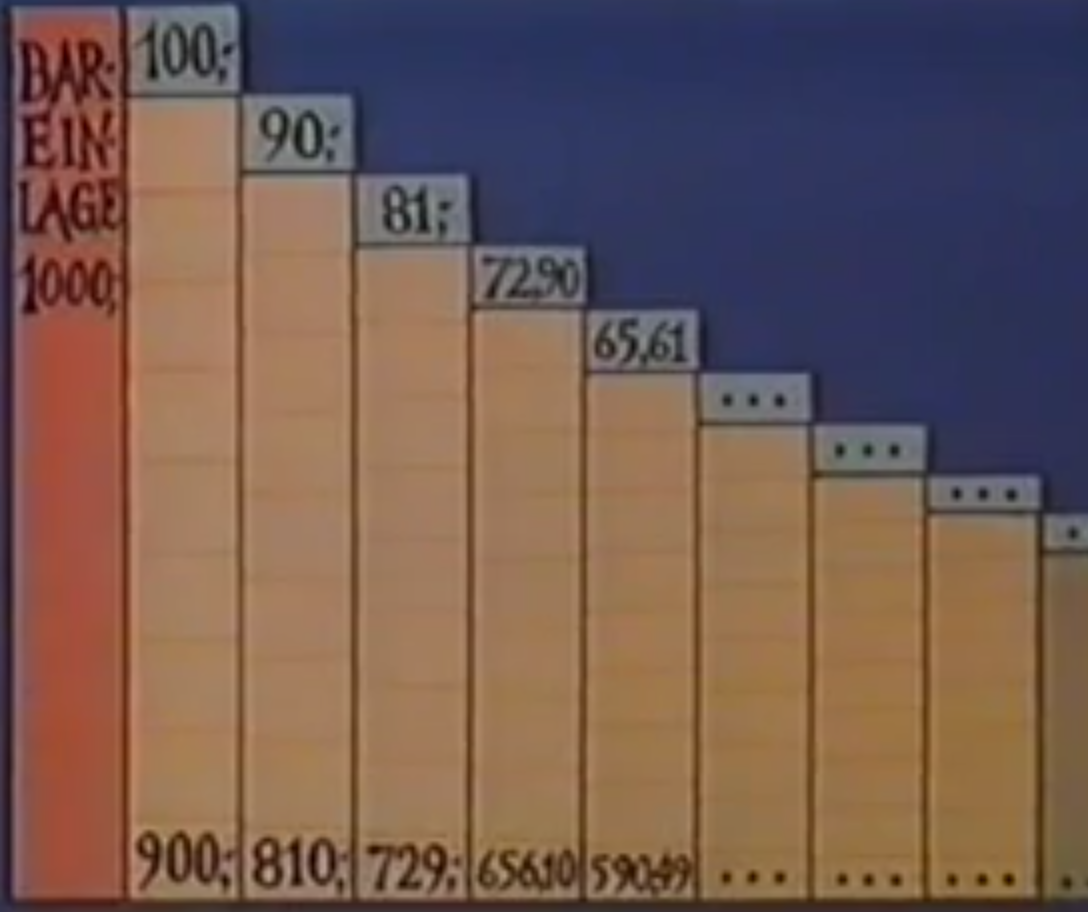 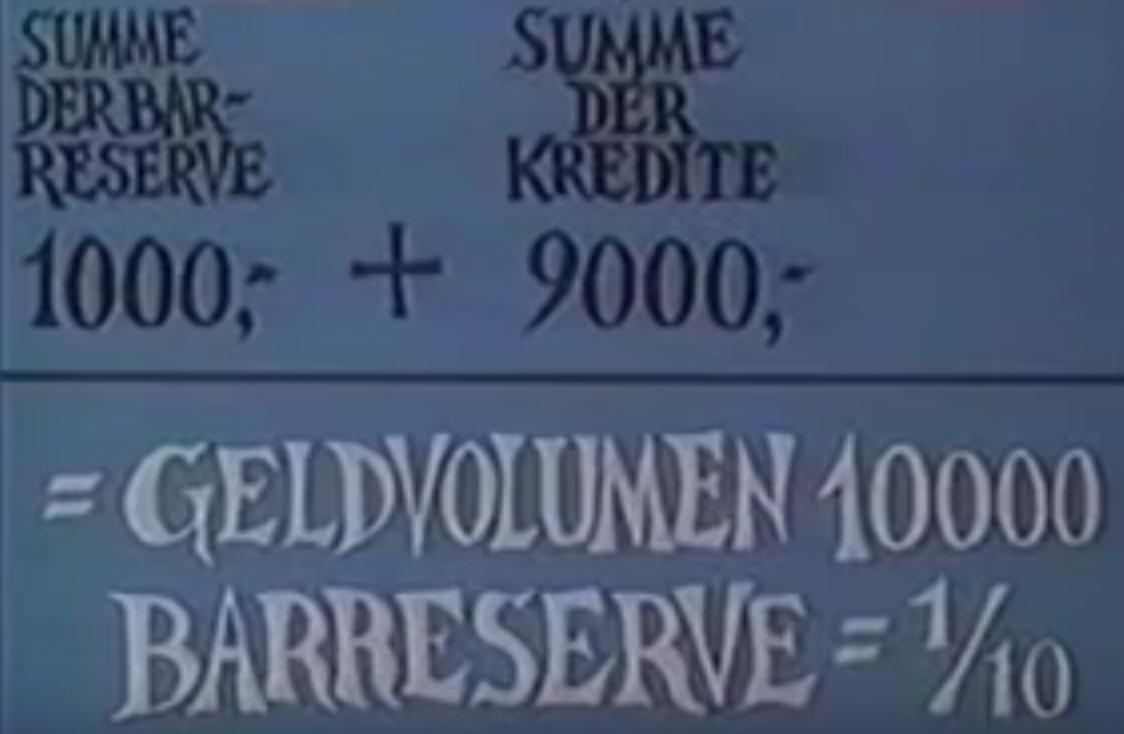 2012 wurde Mindestreserve
dr EZB von 2 auf 1% gesenkt.
Geldmenge – Steuerung durch die Notenbanken
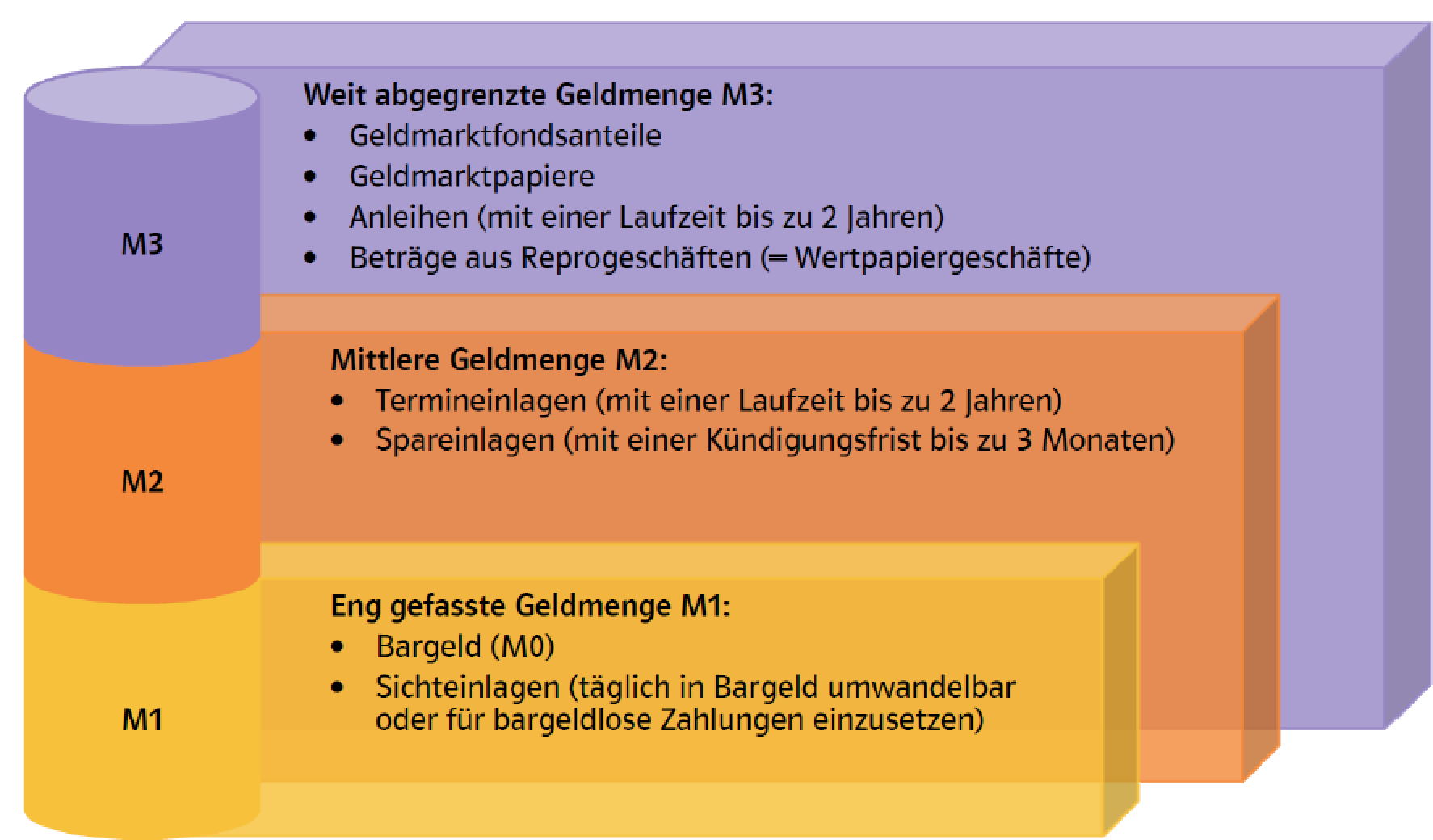 Institutionen Fed, IWF, ESZB, OENB
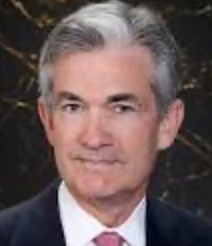 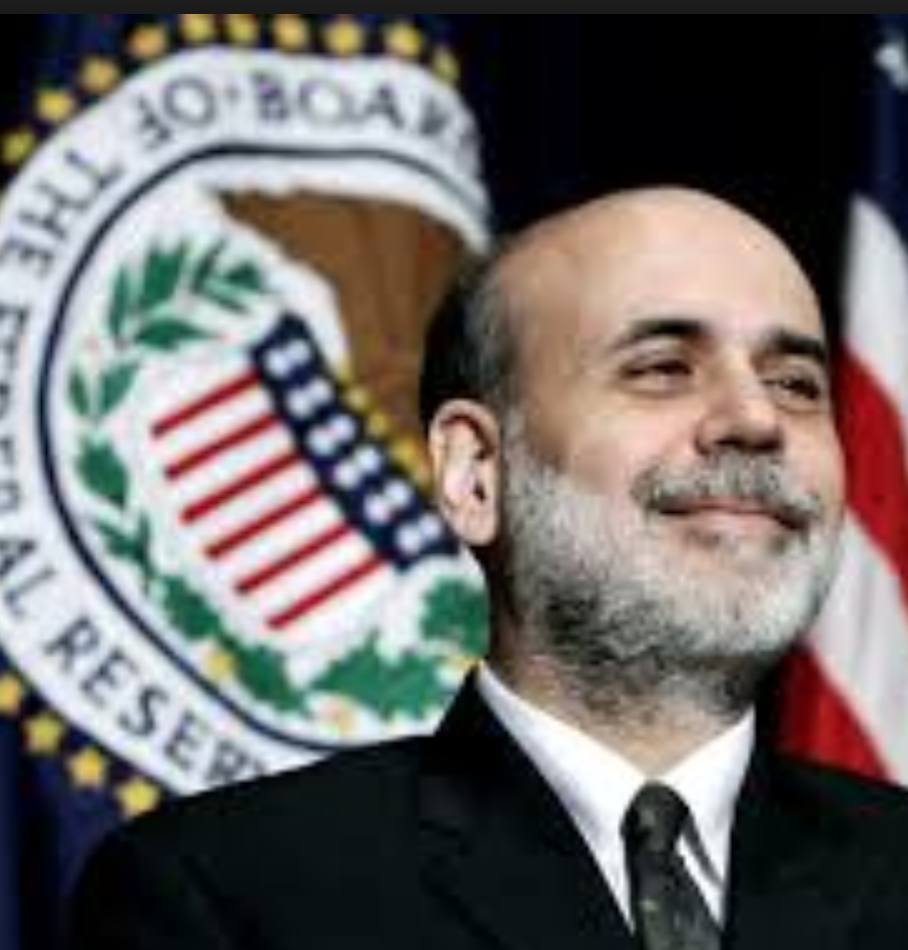 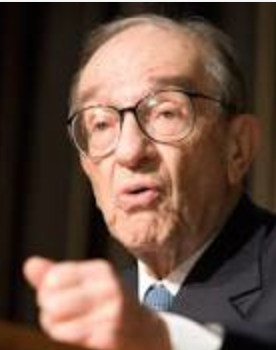 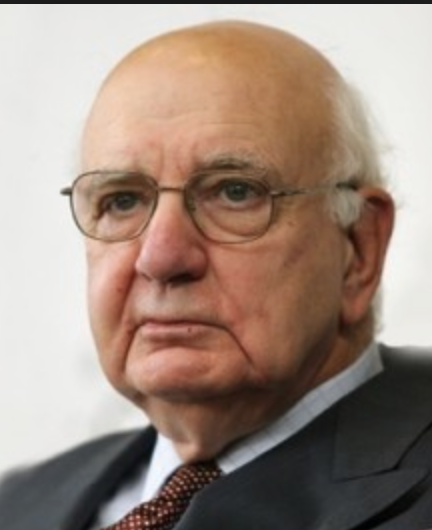 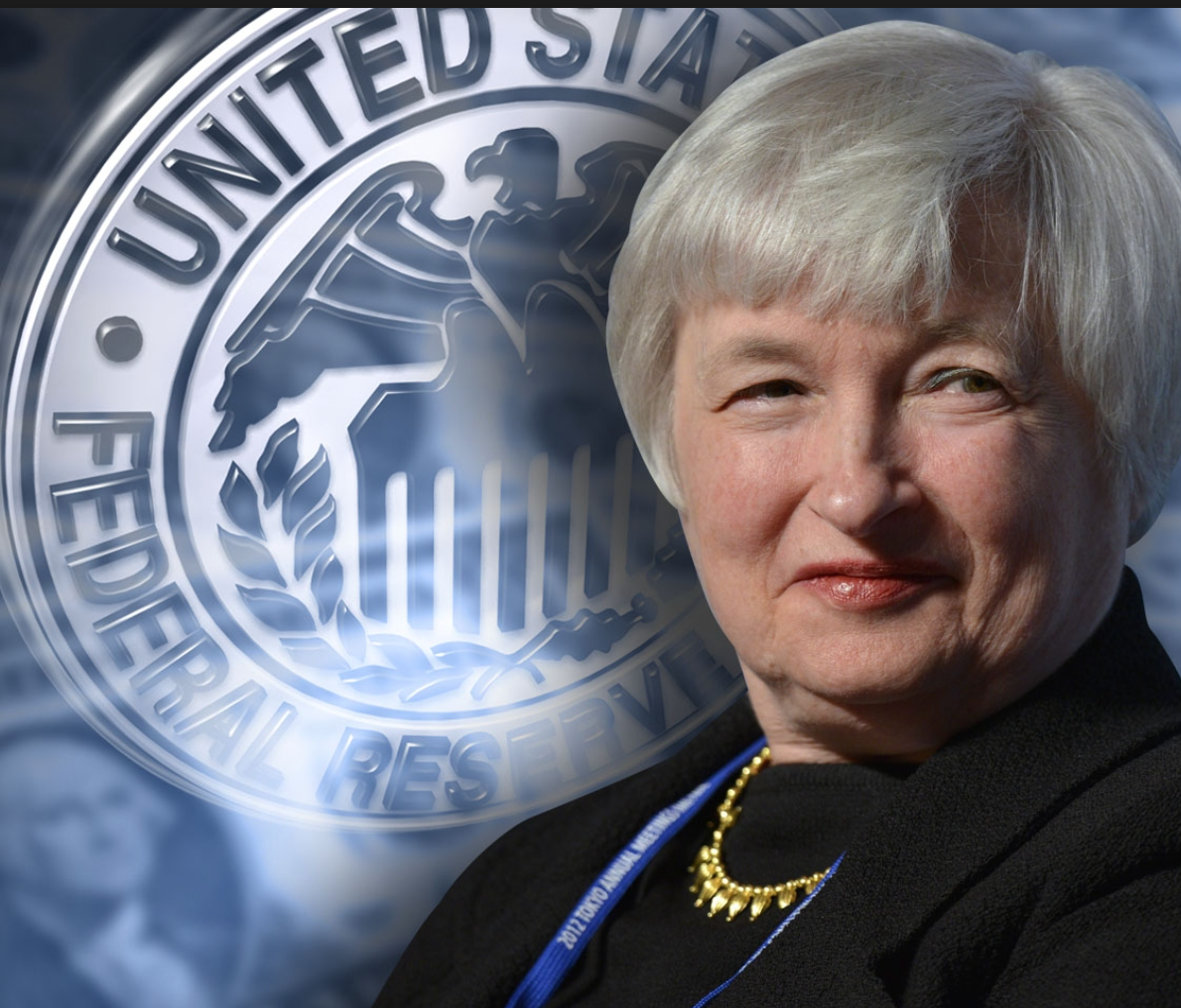 FED: Federal Reservy System (USA) Waashington DC
           Leitung: J Powell
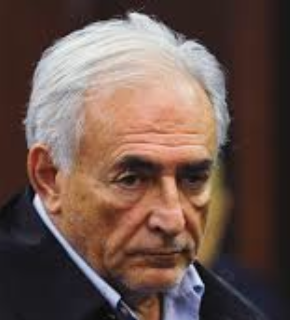 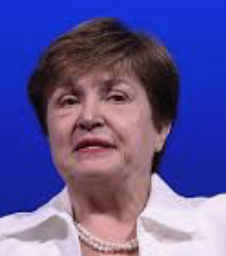 IWF: Internationaler Währungsfonds 
Zentralbank der Zentralbanken / Washington
           Leitung: C. Georgiewa
ESZB: Europäisches System der Zentralbanken
           EZB: Frankfurt, 
           Leitung: C. Lagarde
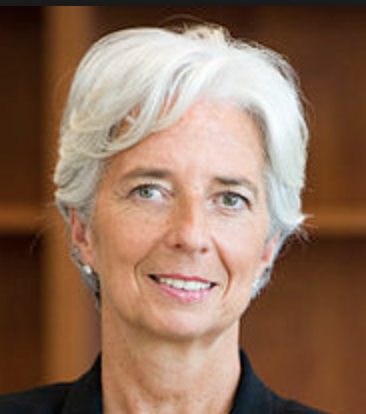 Aufgaben OENB:
Mitwirkung an Festlegung der EURO Leitzinsen
Umsetzung der Geldpolitik in Österreich
Versorgung der öst. Bevölkerung und Wirtschaft mit Geld
Verwaltung der Währungsreserven
Zuverlässige Zahlungsverkehrssysteme
Statistiken
Finanzmarktaufsicht / Finanzmarktstabilität
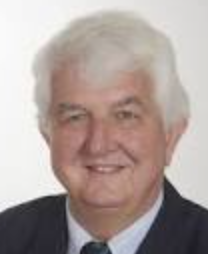 OENB: Wien: Österr. Nationalbank
            Leitung: R. Holzmann
Grundsätze OENB:
Unabhängigkeit von allen staatlichen Instanzen
Verbot der Staatsfinanzierung
Hauptaufgabe: Geldpolitik, 
Hauptziel: Preisstabilität (Inflation max. 2%)
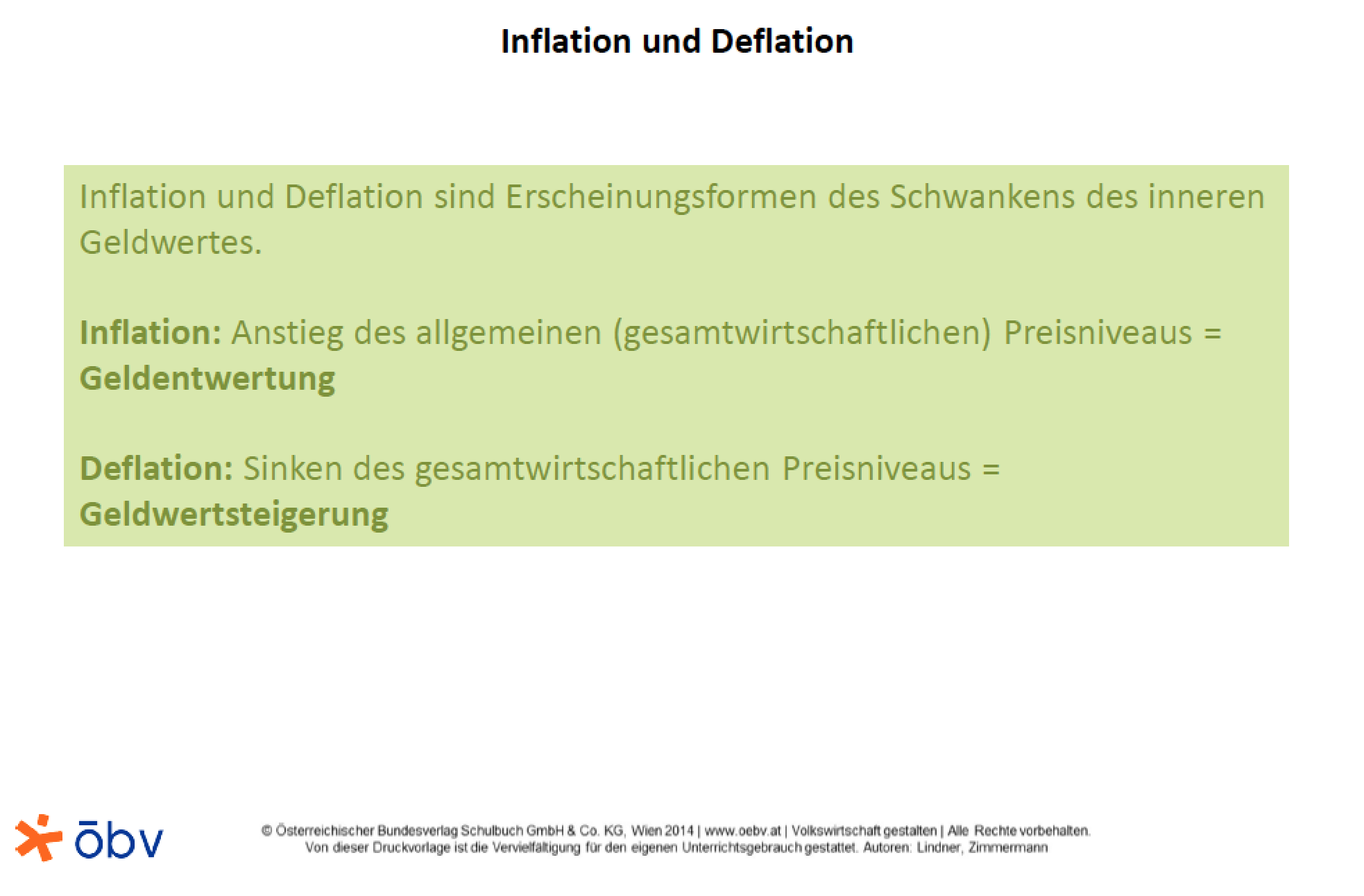 Inflation
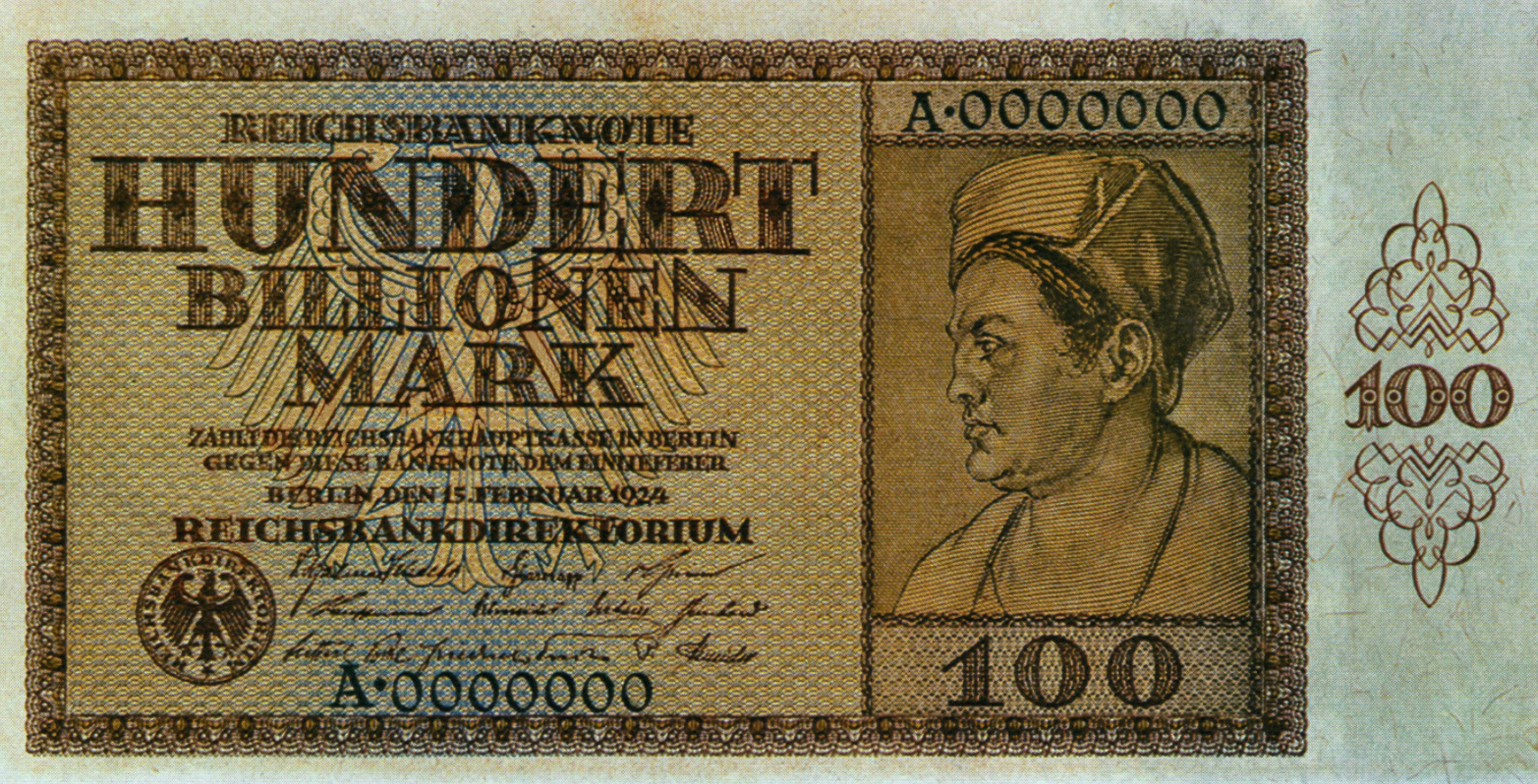 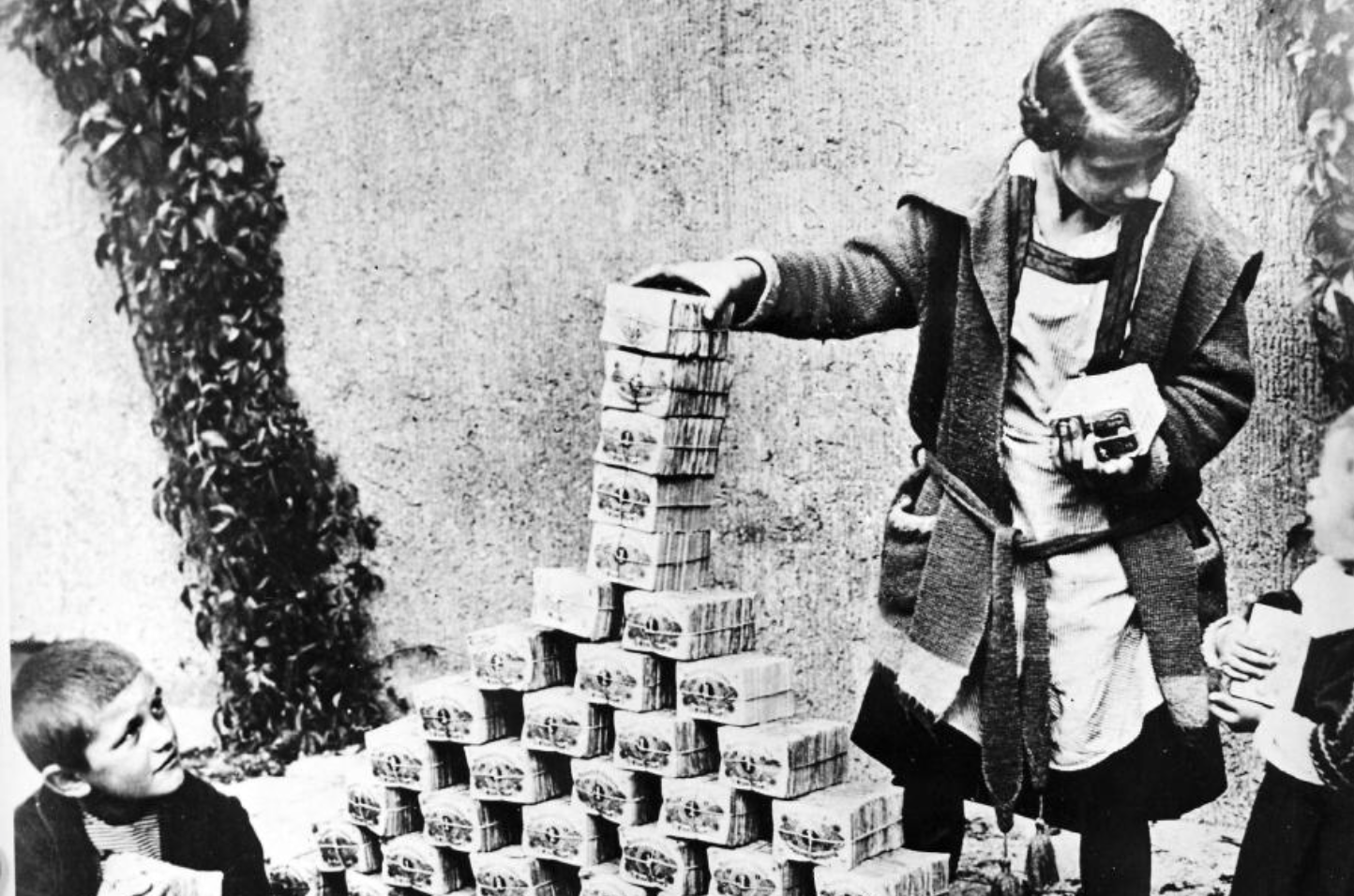 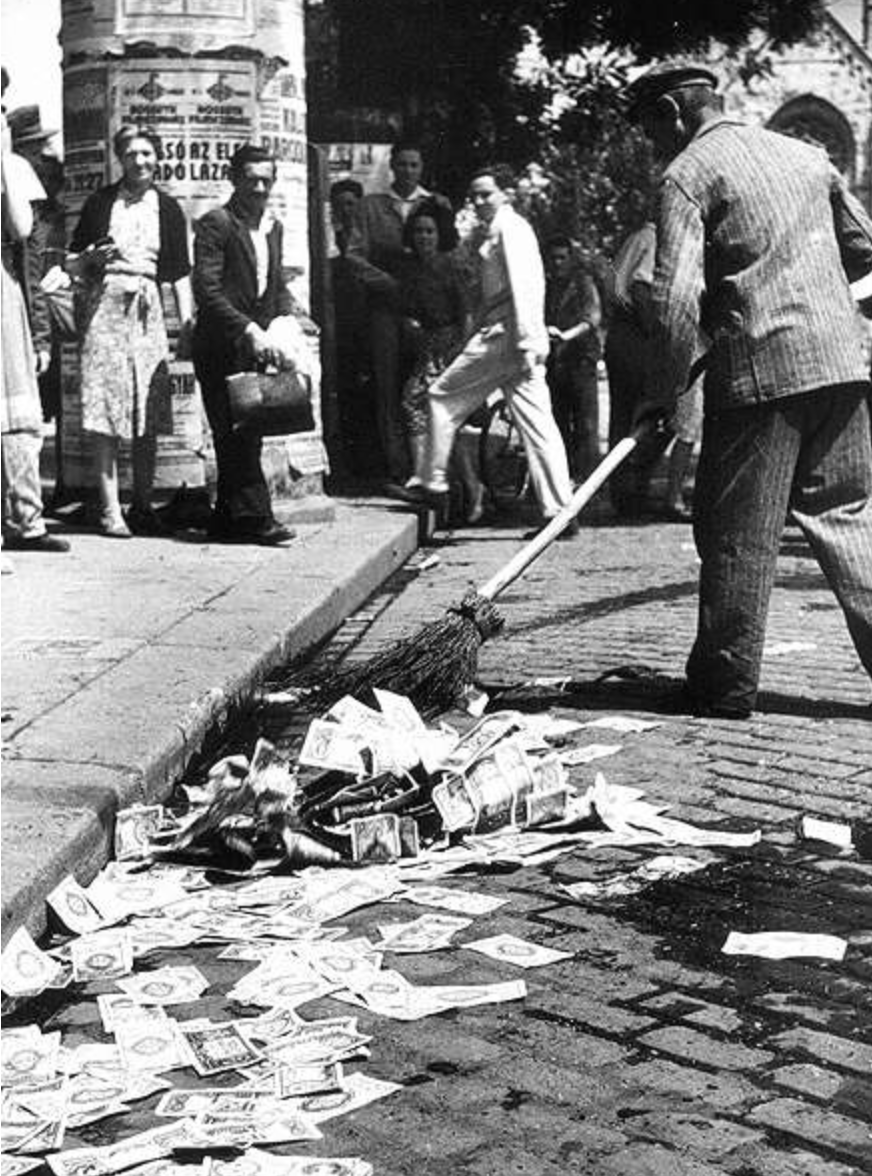 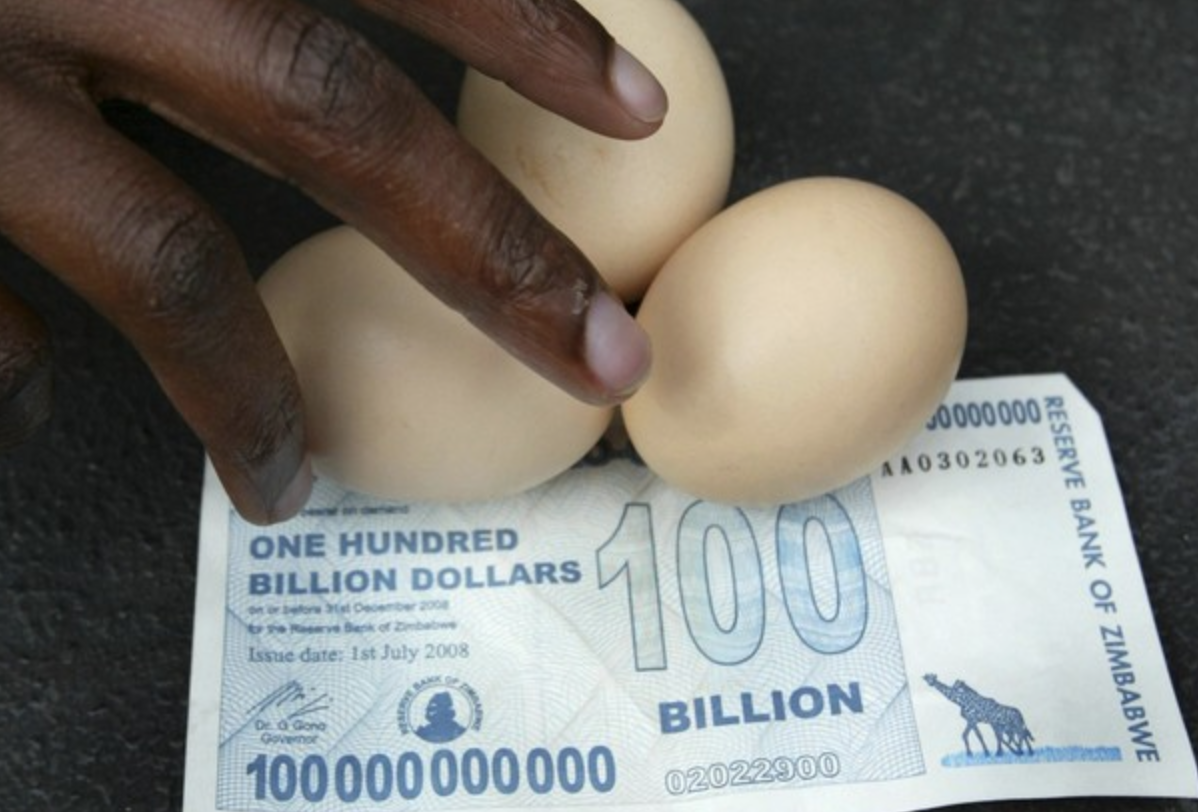 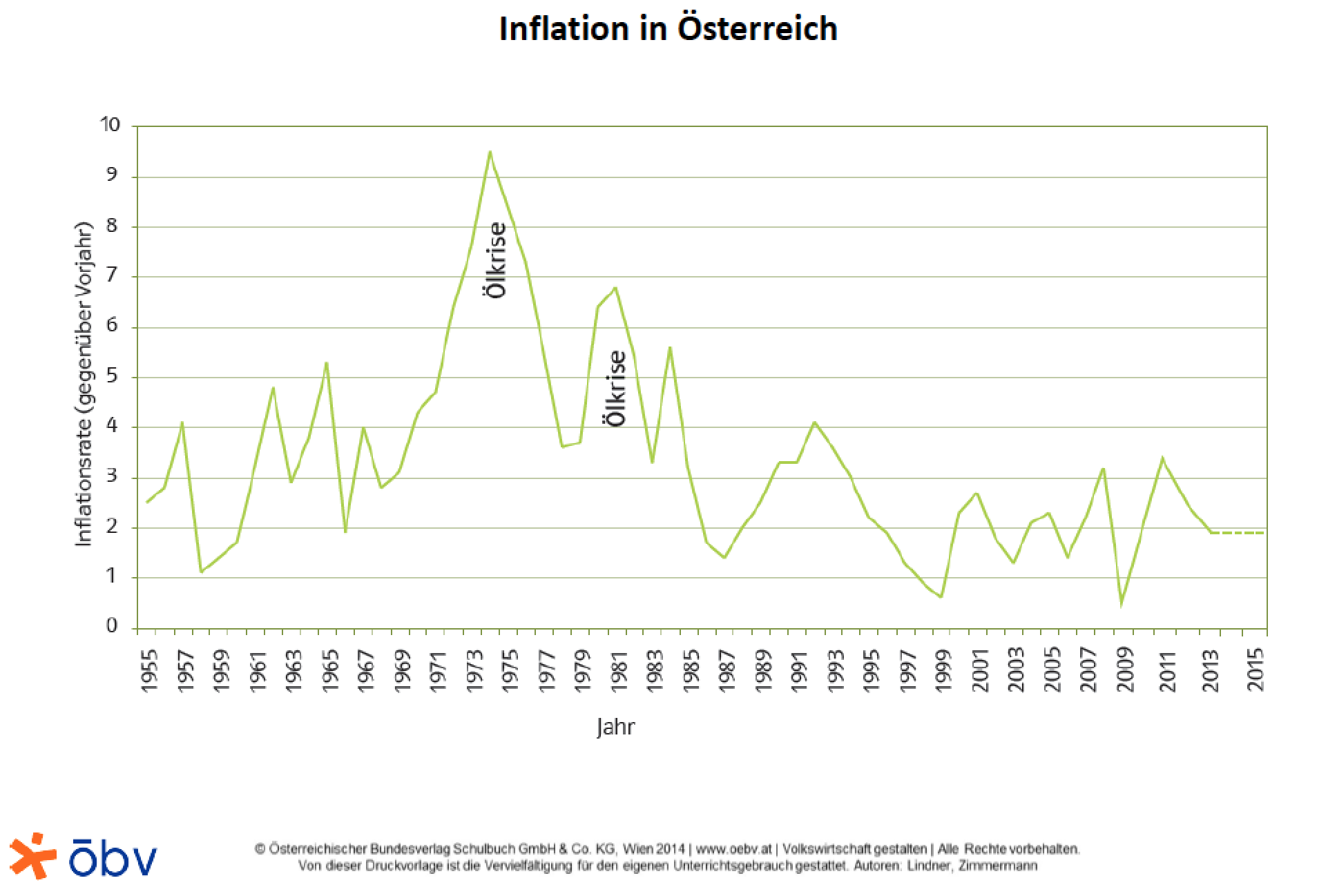 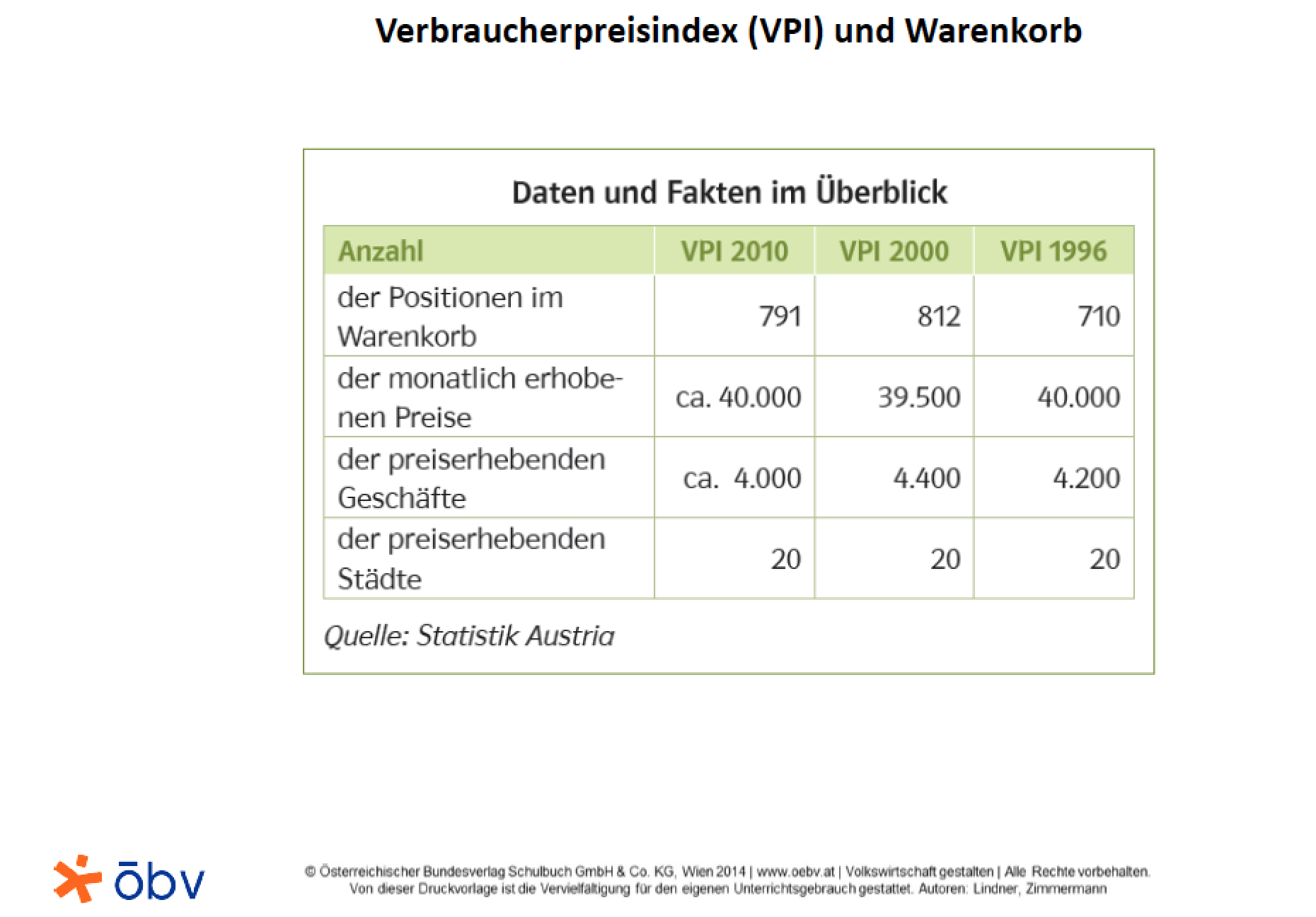 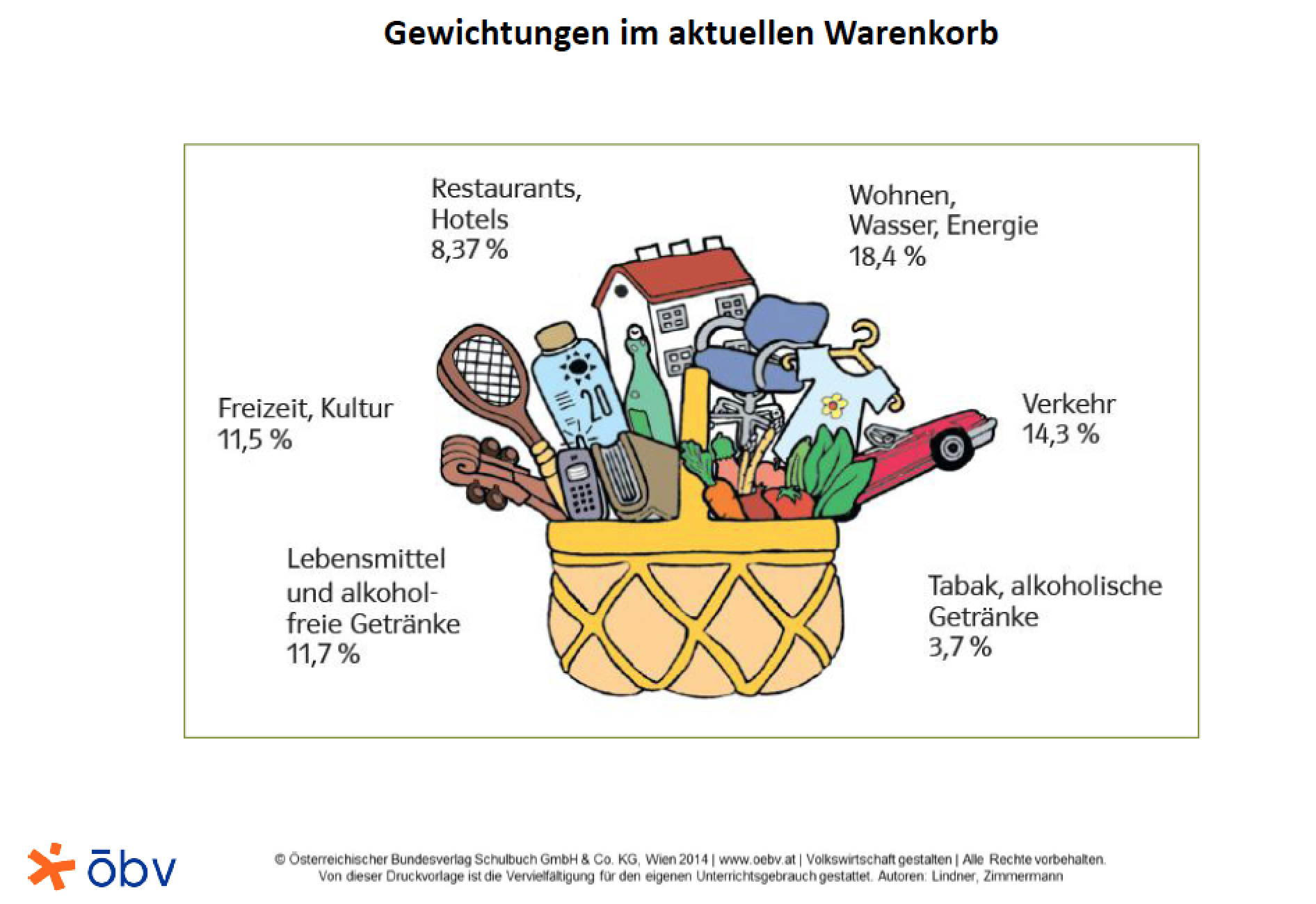 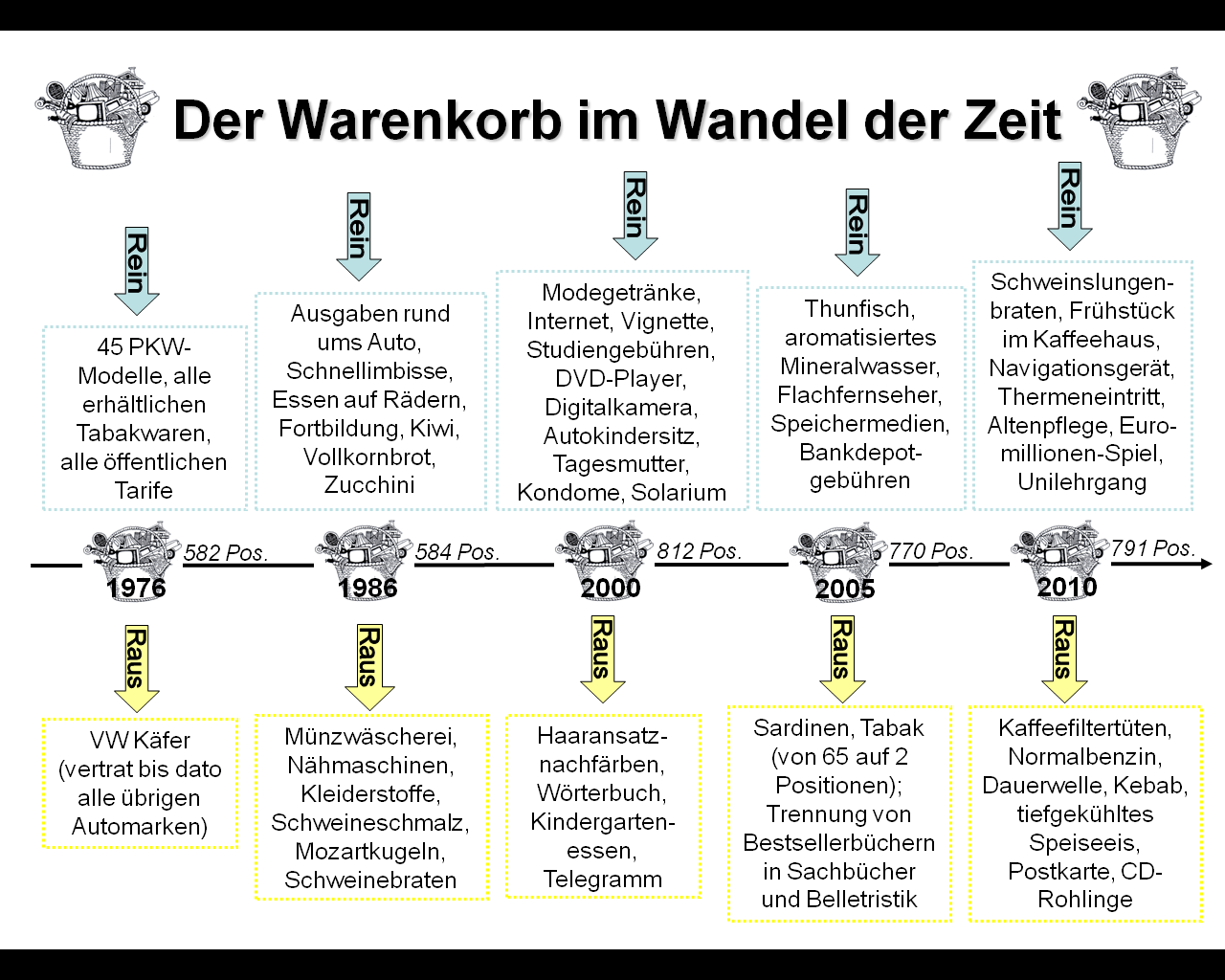 Quantitätsgleichung
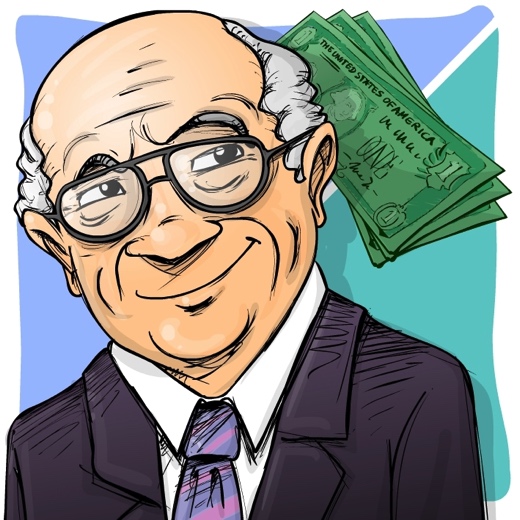 Grundlage der Geldpolitik ist die Quantitätsgleichung (I. Fisher, neu interpretiert von M Friedmann – Monetarismus)
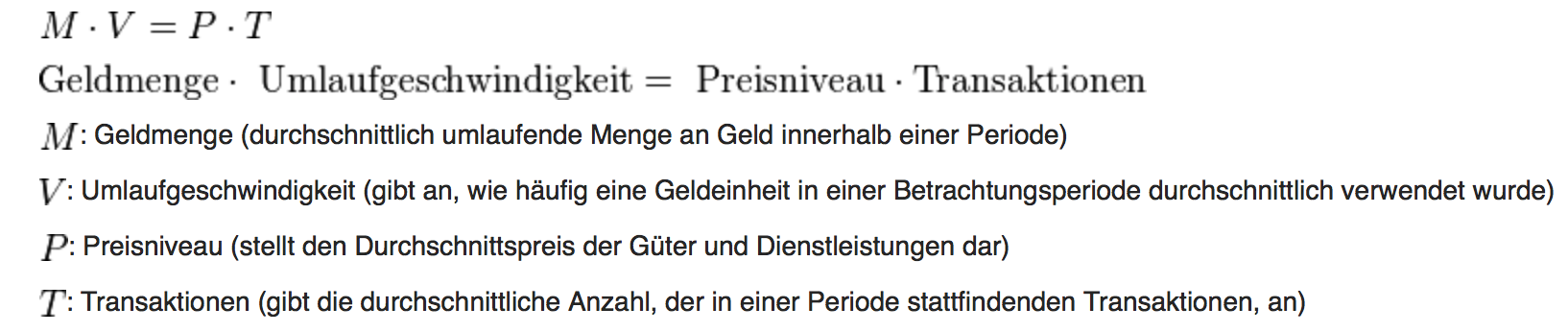 Das Preisniveau steigt also demnach proportional zur Geldmenge (wenn etwa die Zentralbank mehr Geld in Umlauf bringt, Umlaufgeschwindigkeit und Transaktionsanzahl jedoch unverändert bleiben)
Geldpolitik – Draghi‘s Werkzeugkiste!
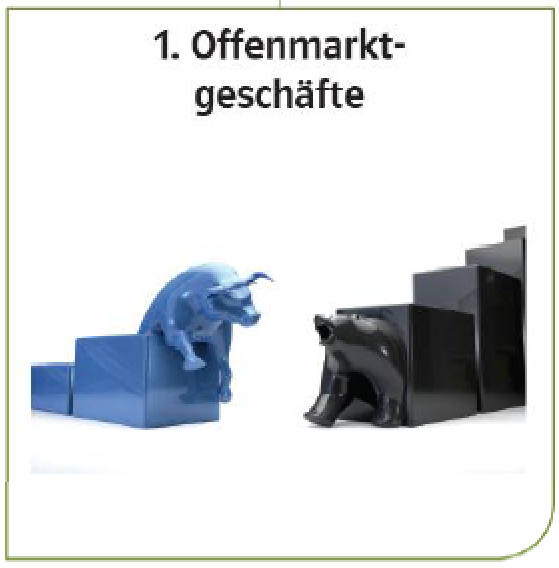 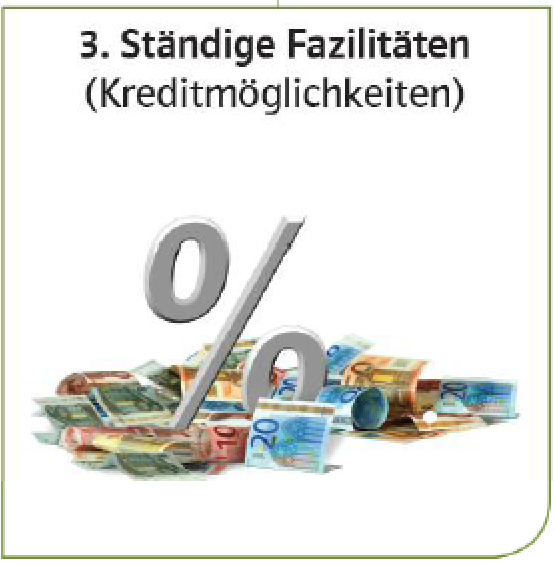 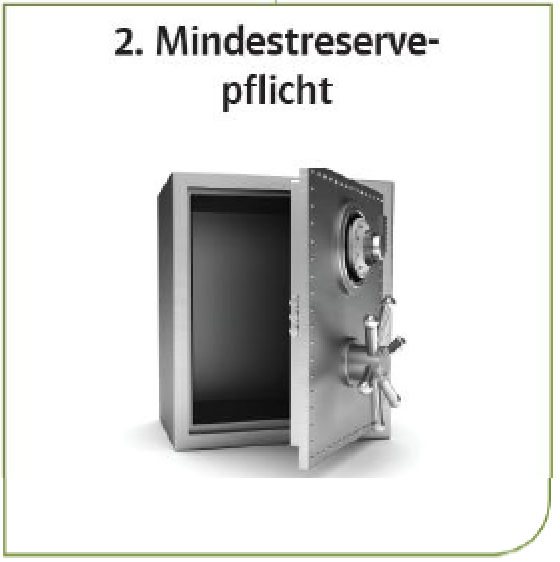